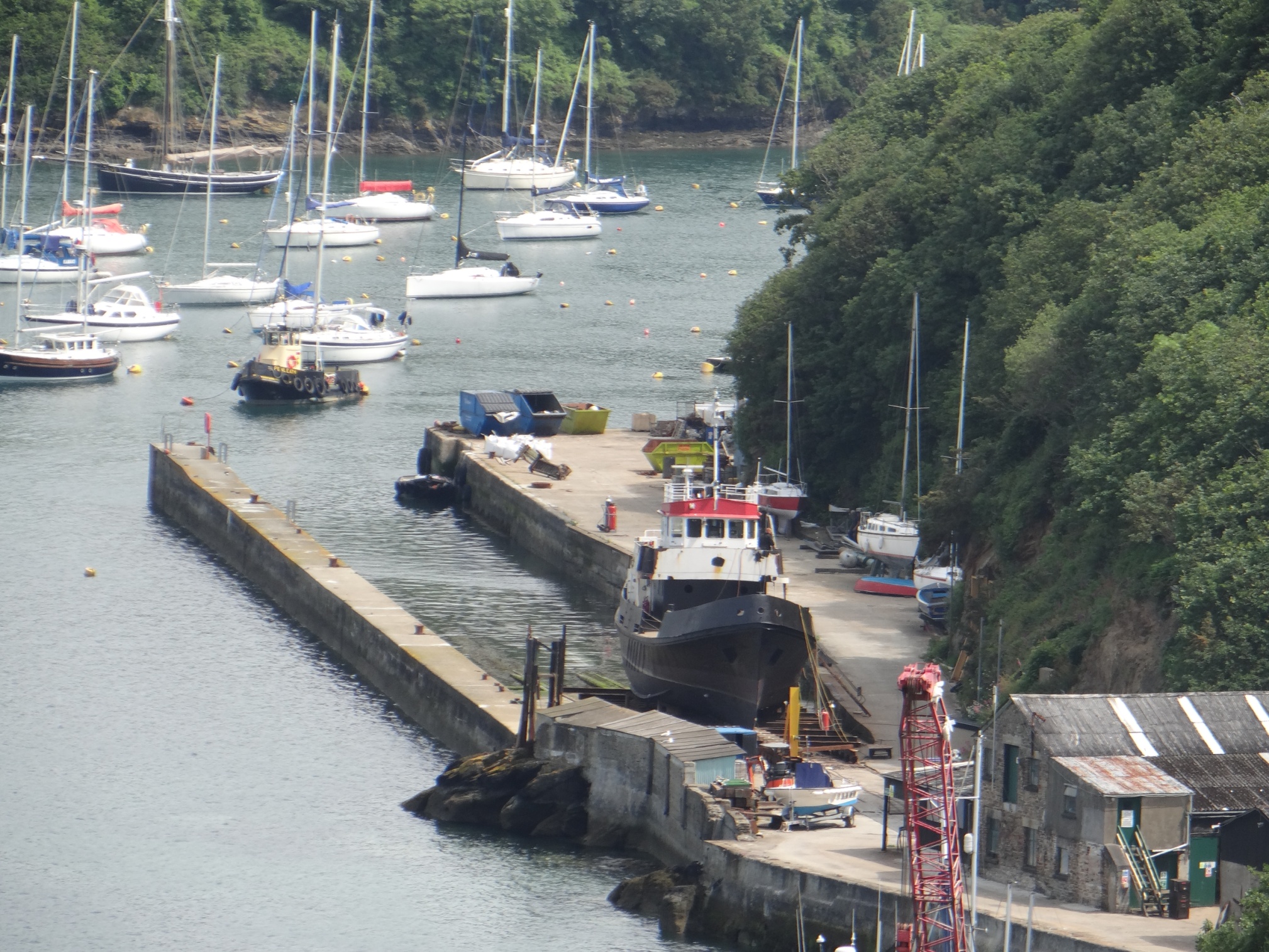 Brazen Island Shipyard Polruan
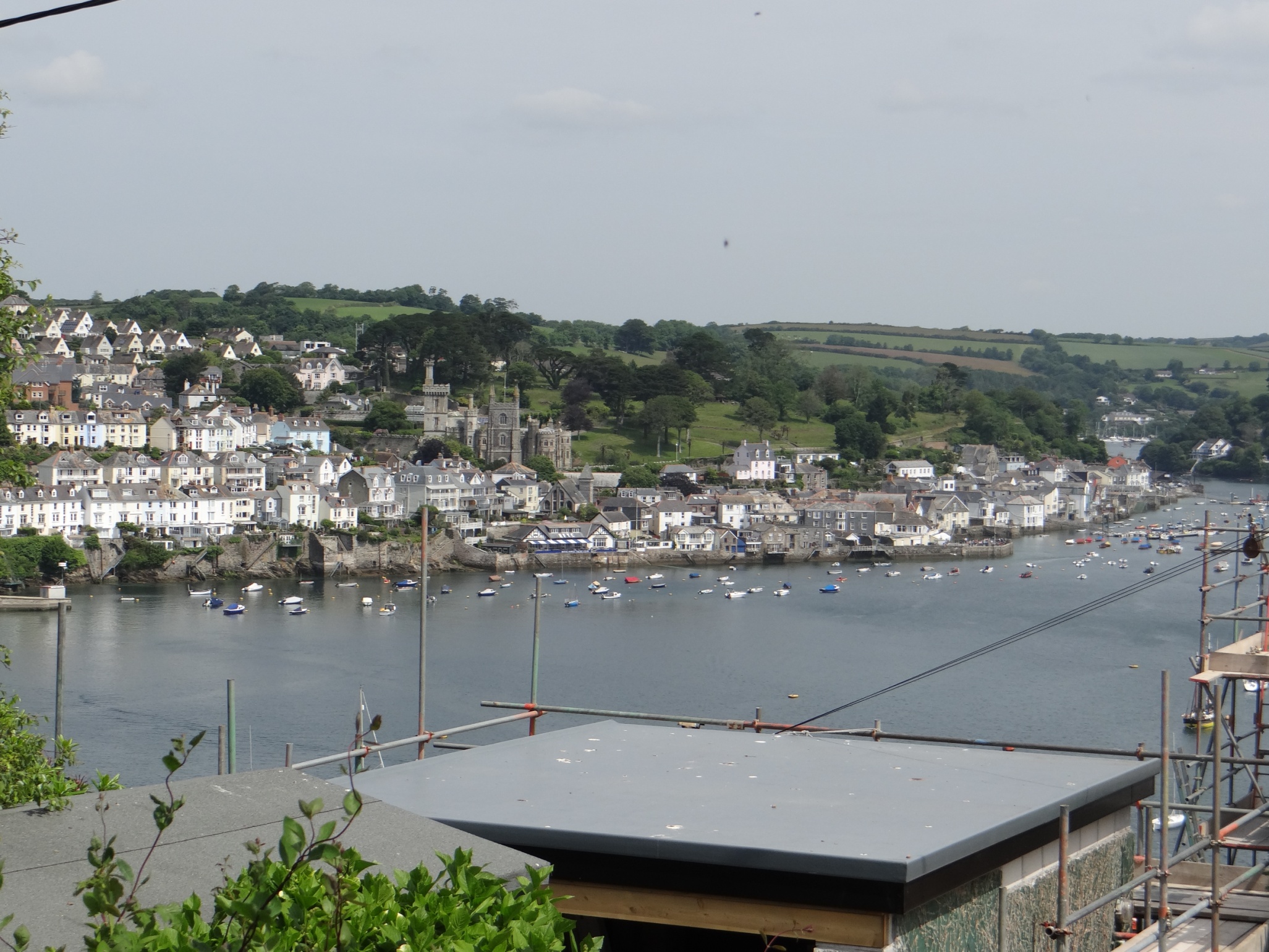 General View of Fowey from Polruan
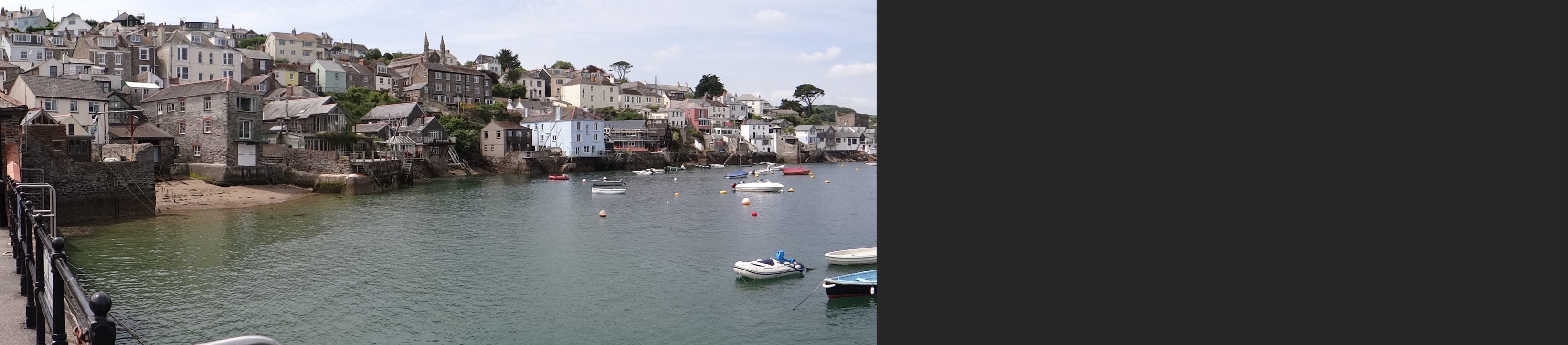 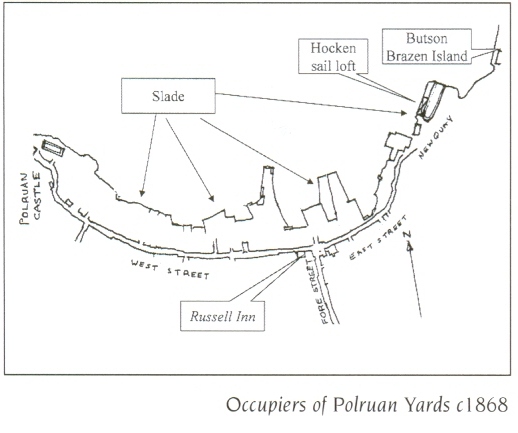 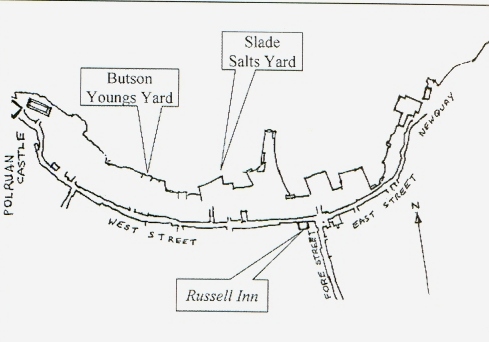 Polruan foreshore (Photo from the castle to the jetty – reverse of left hand map)
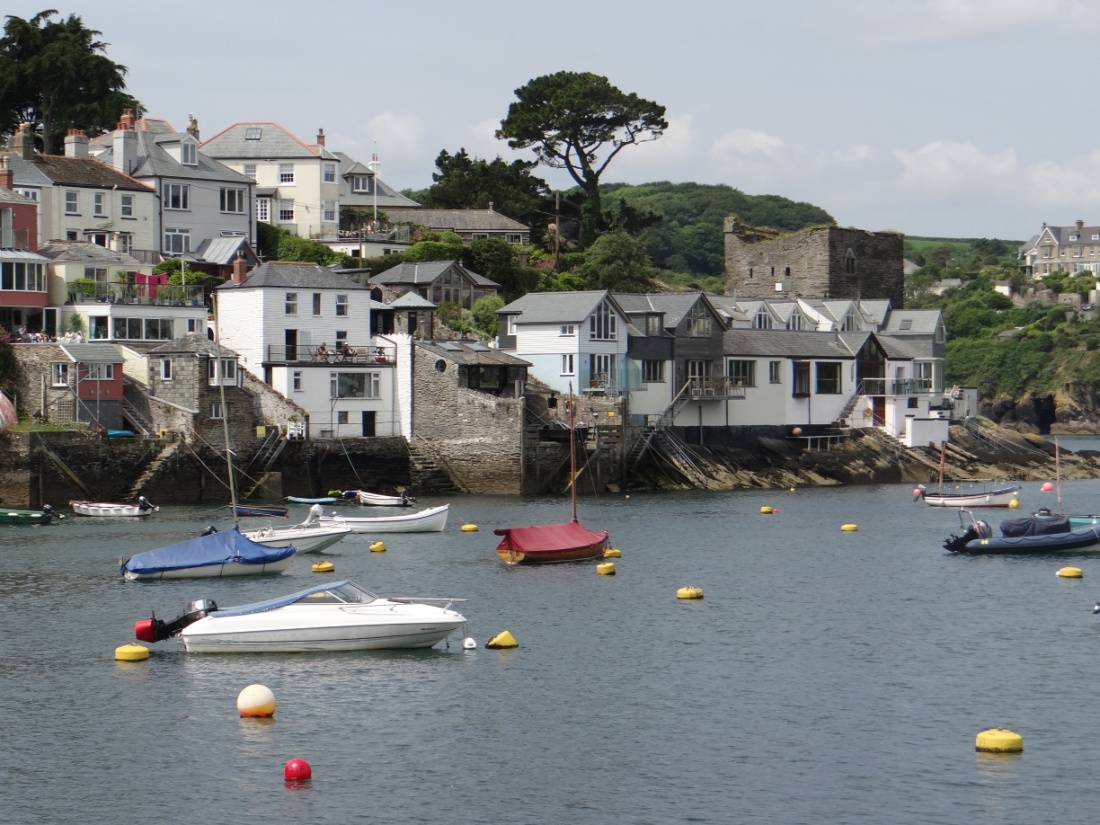 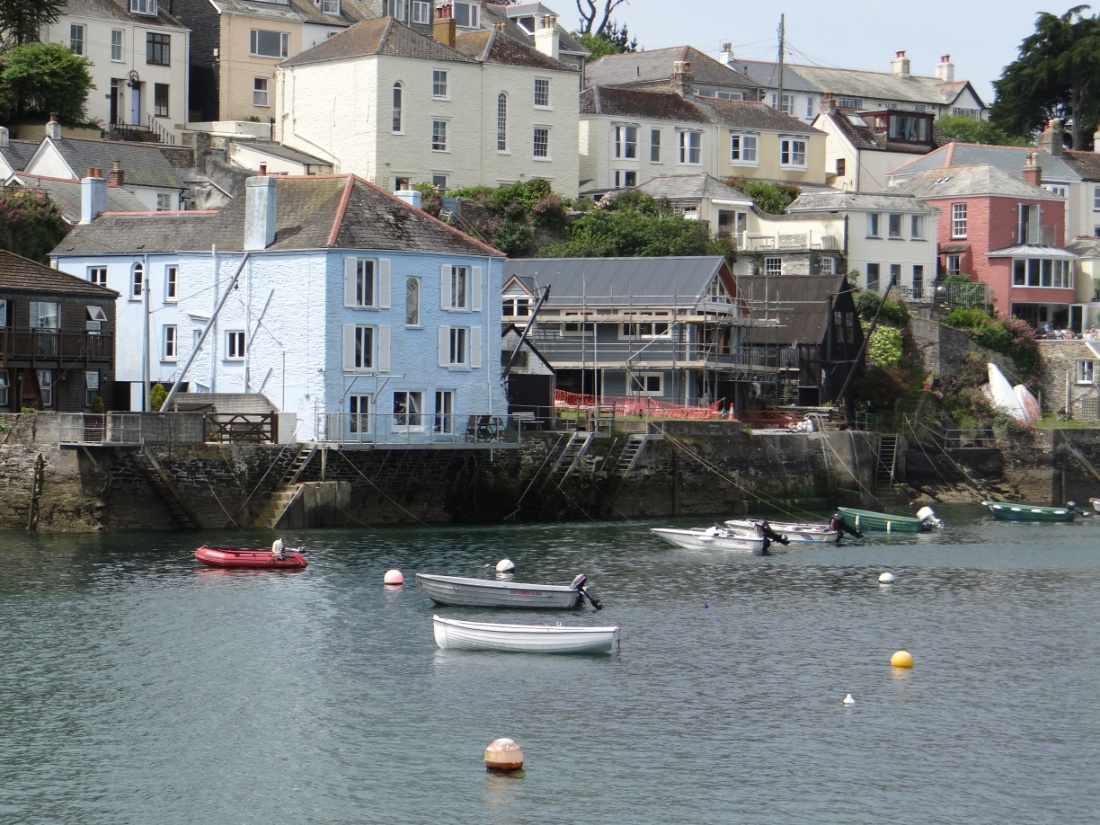 Remains of slipways and shipyard buildings
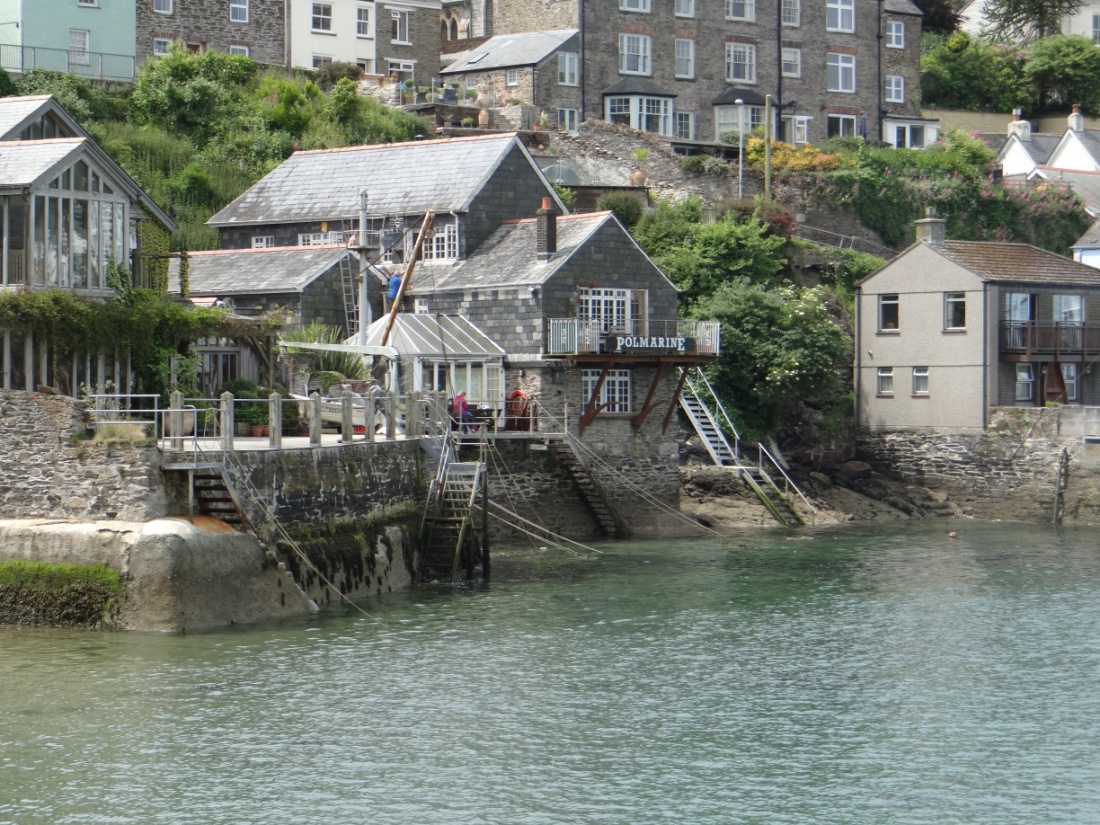 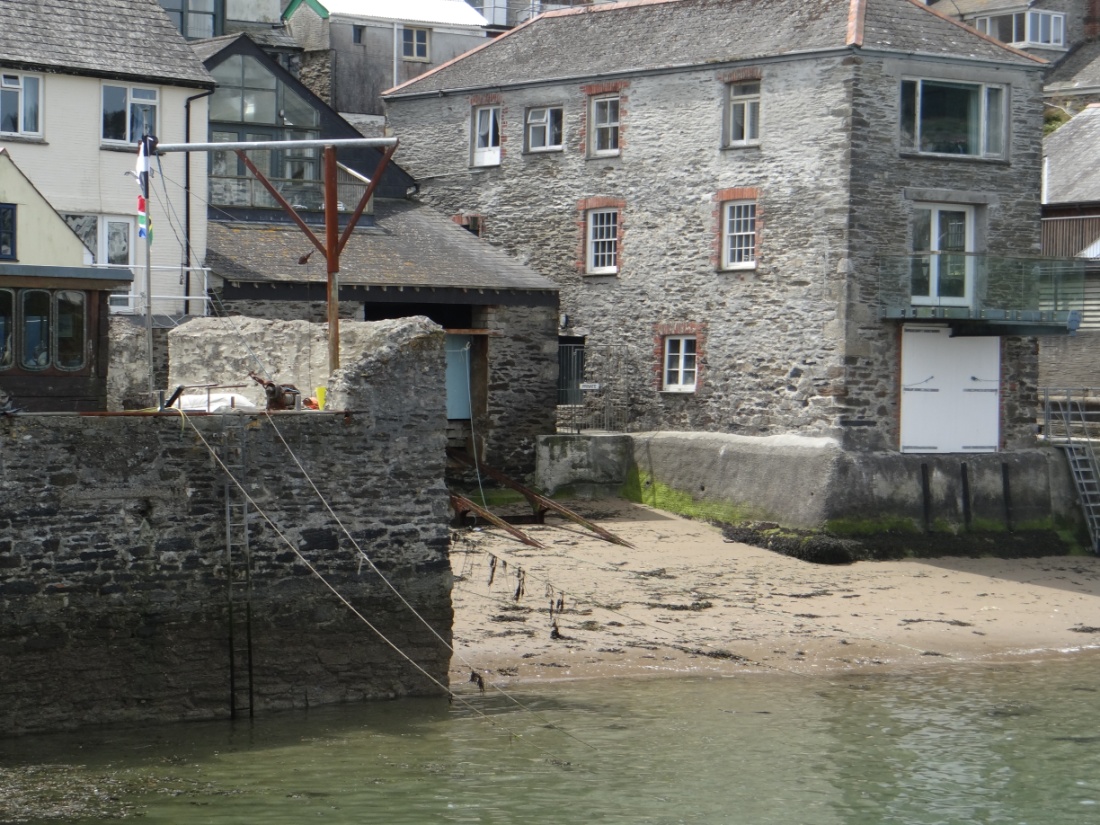 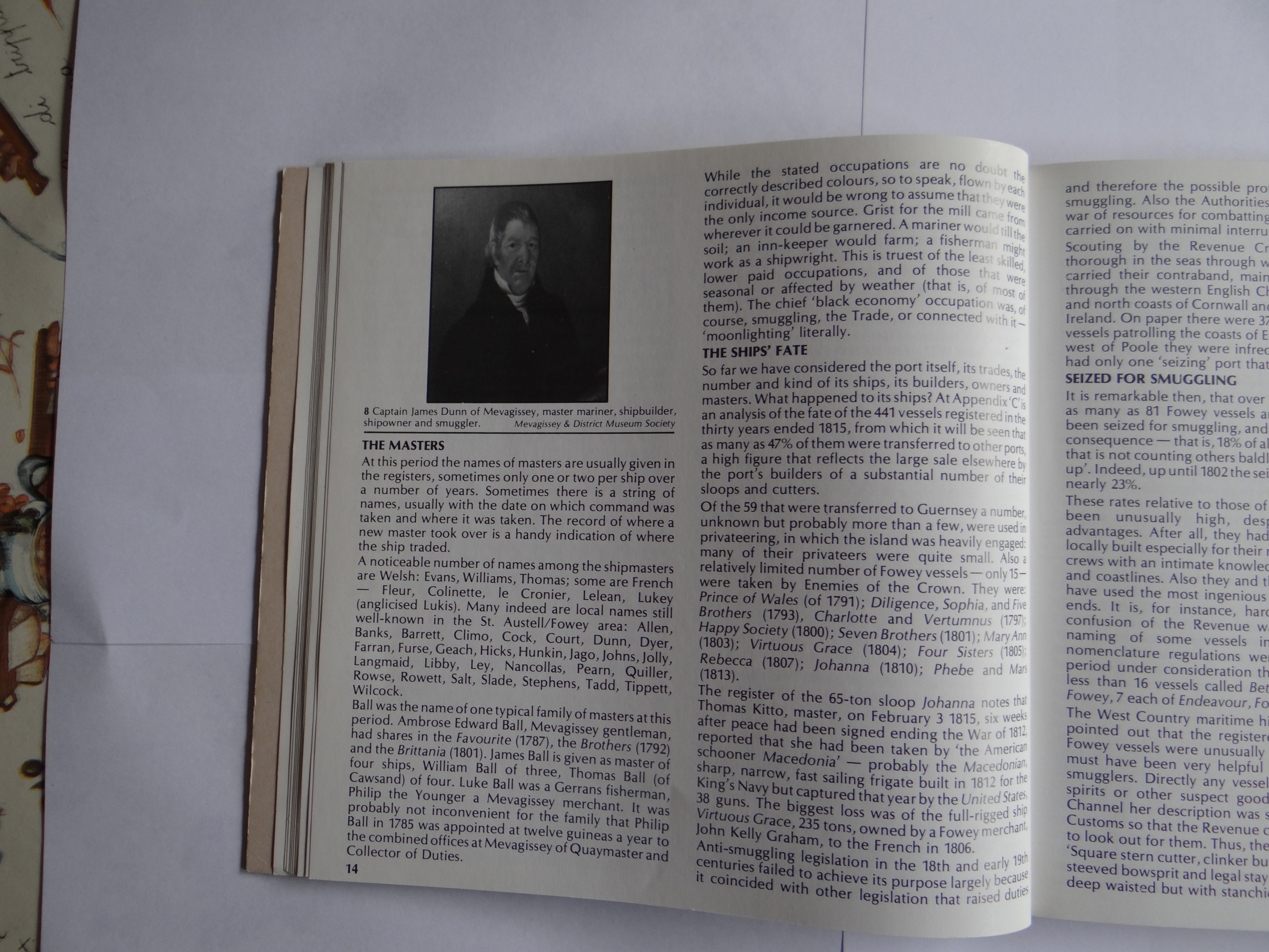 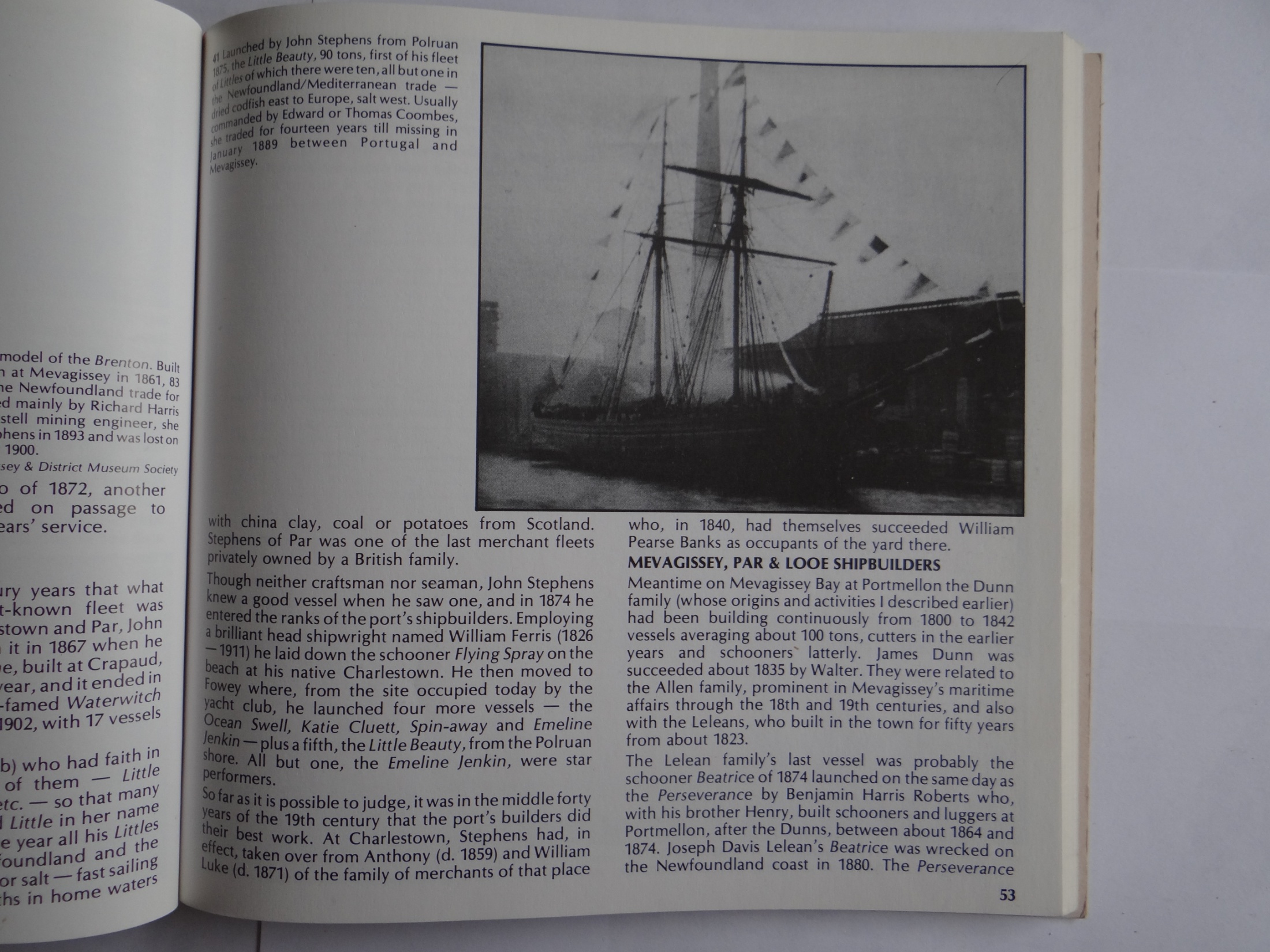 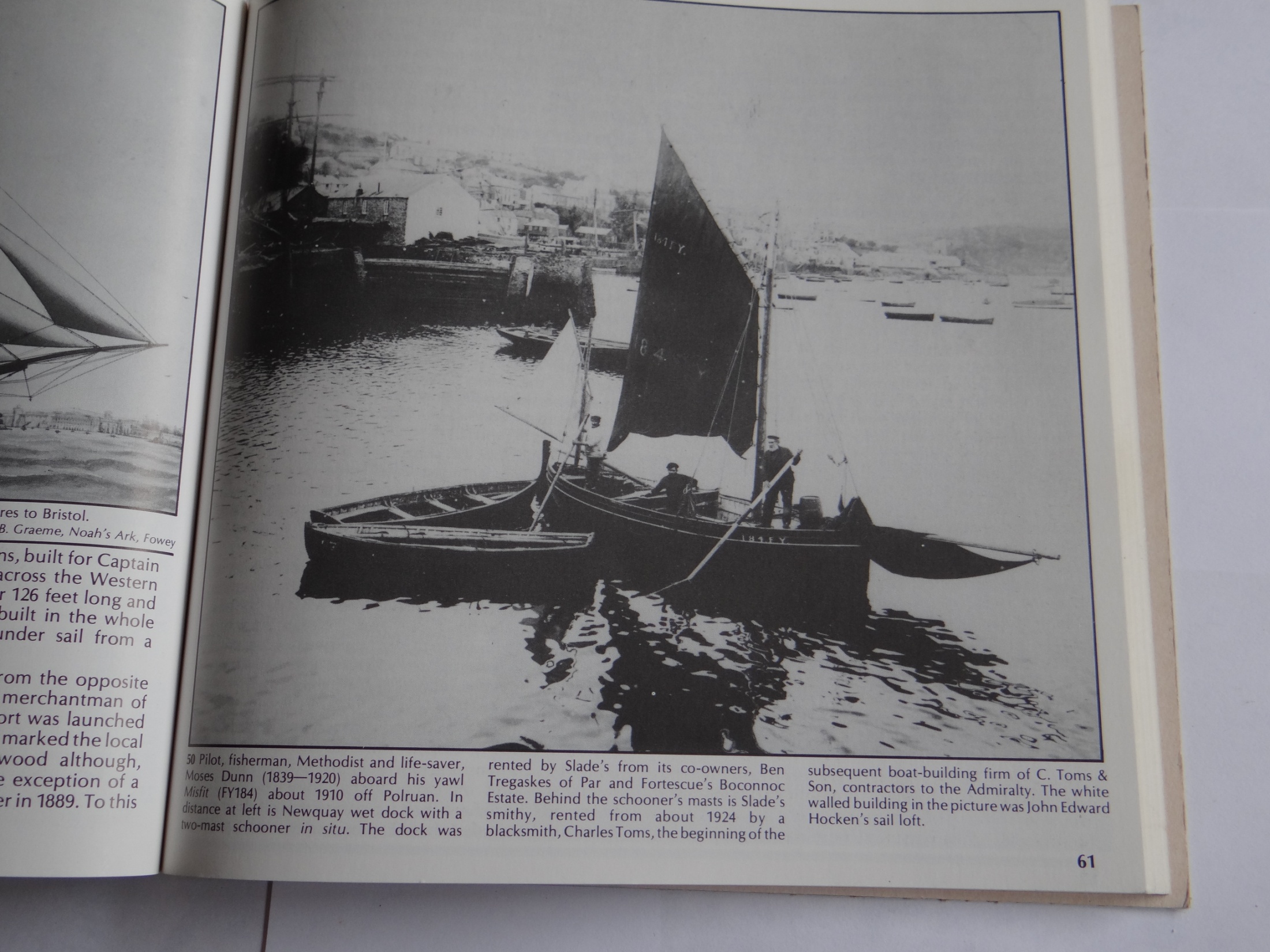 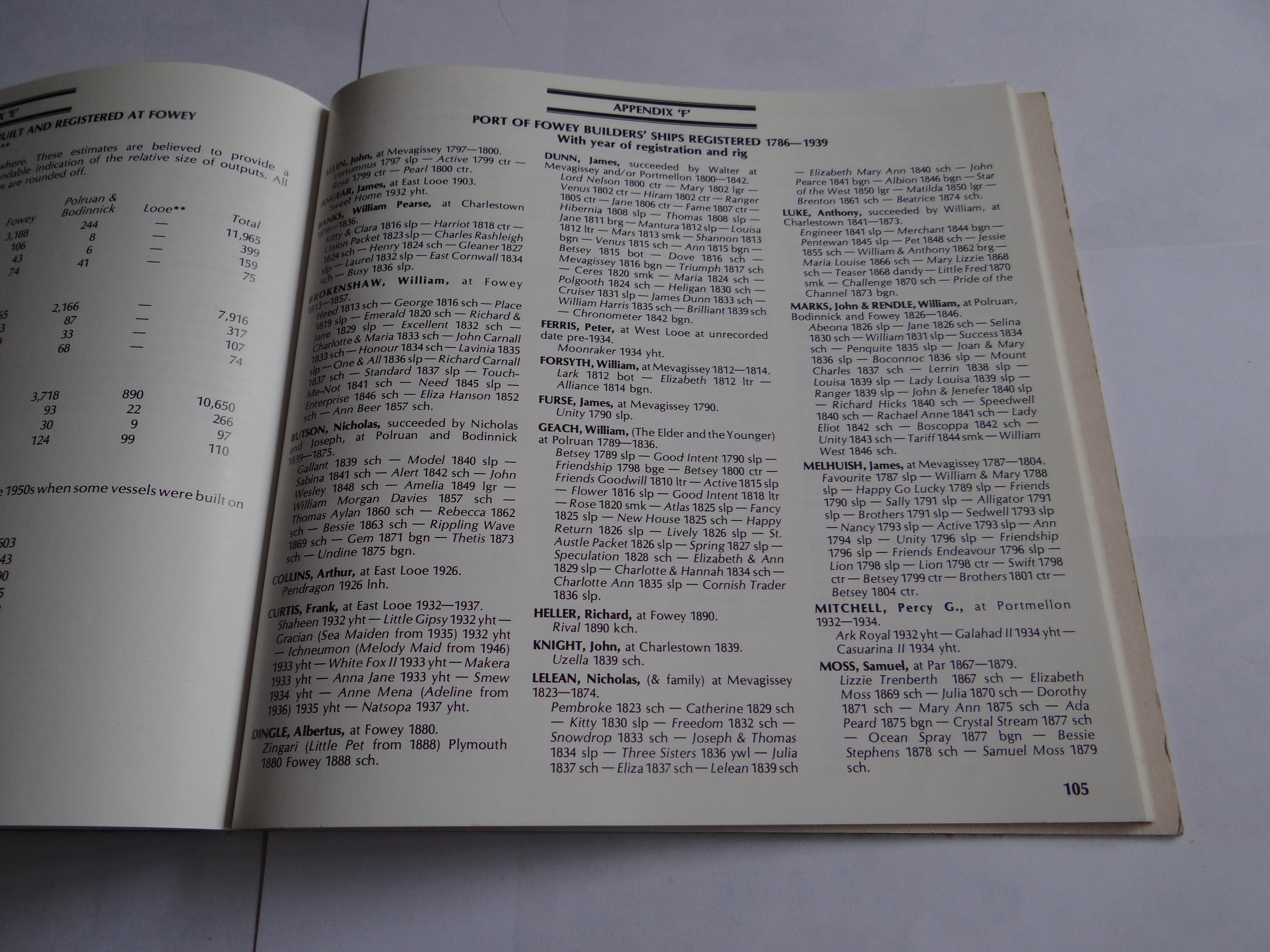 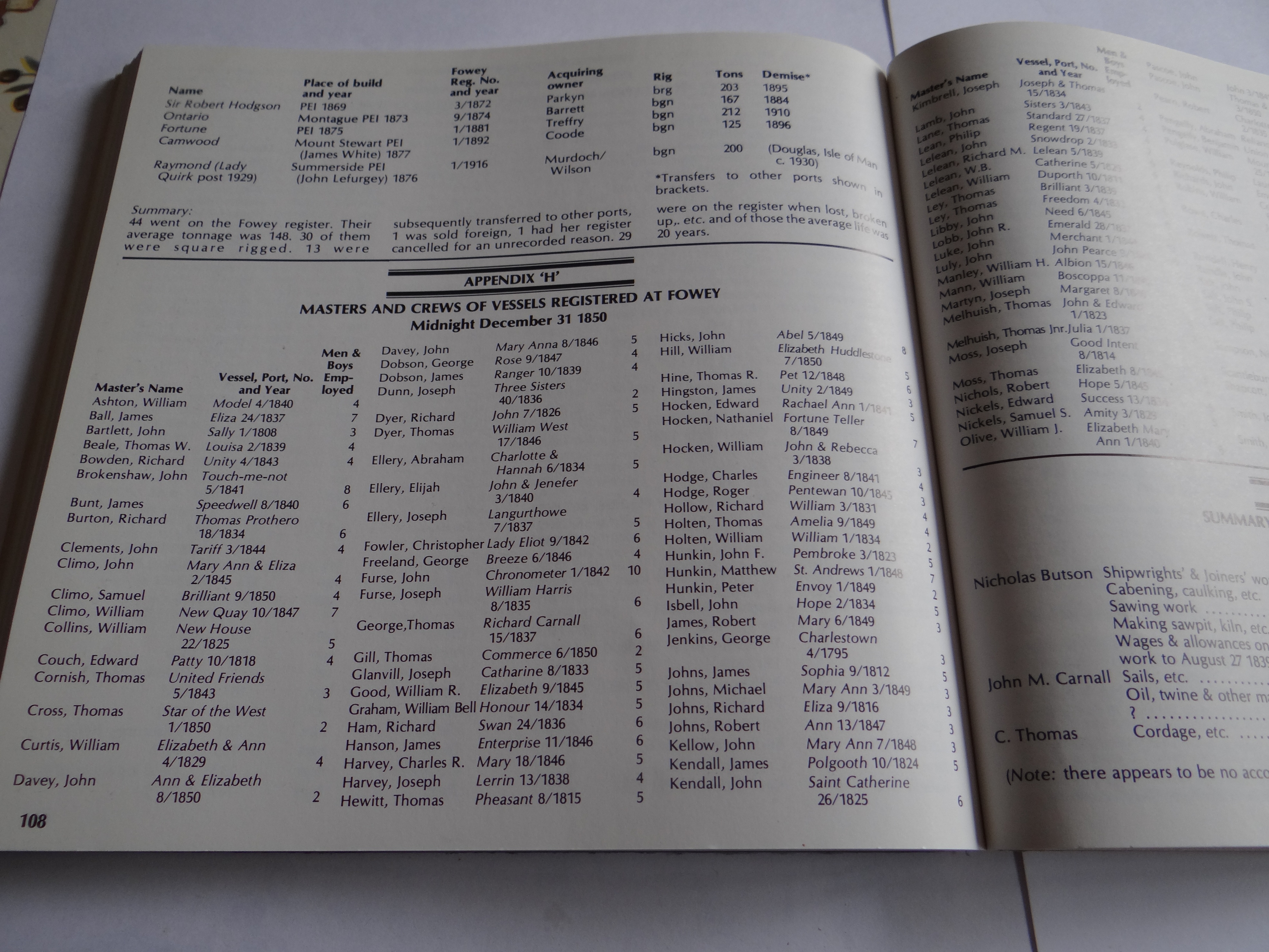 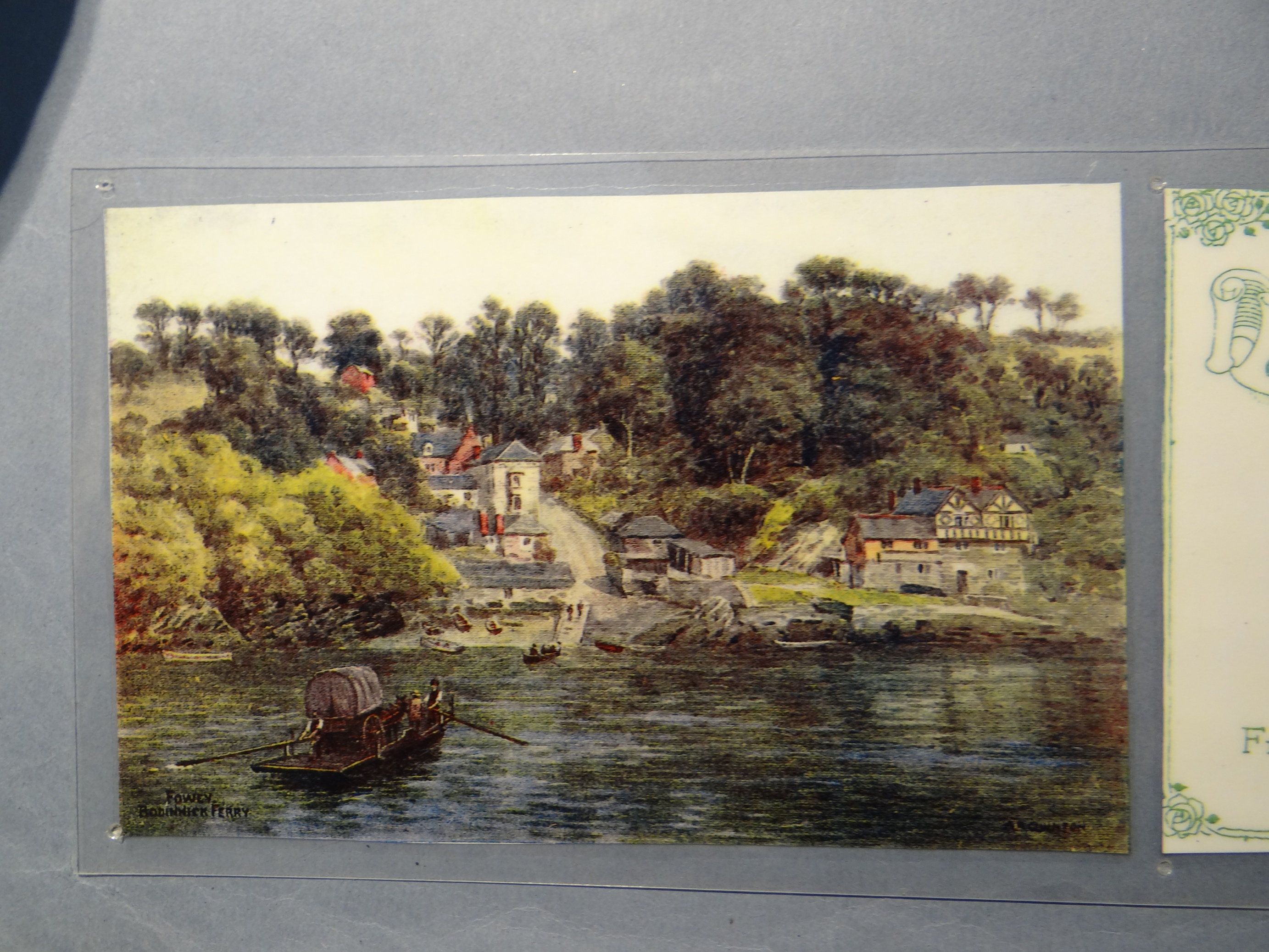 19th century view of Bodinnick
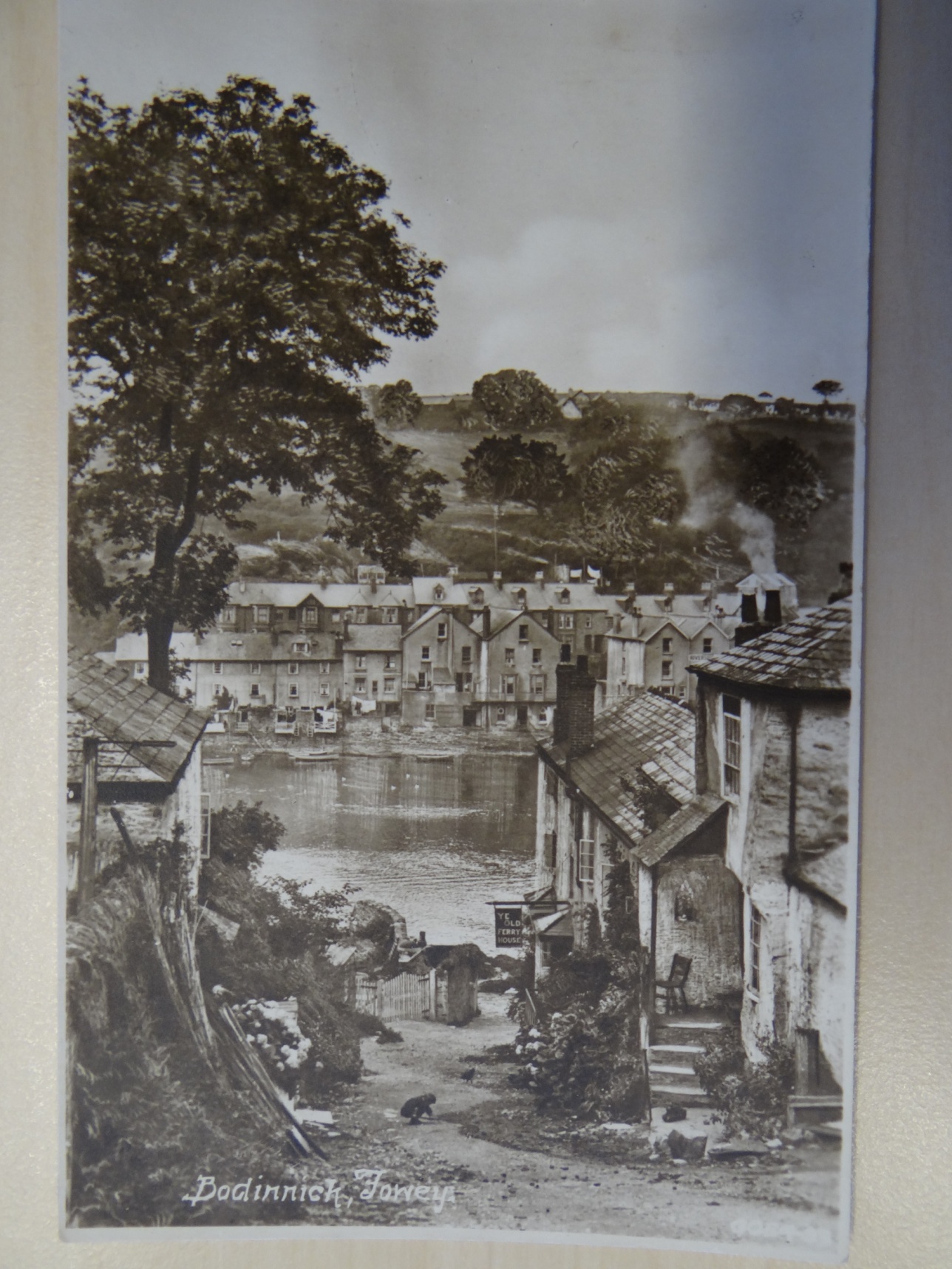 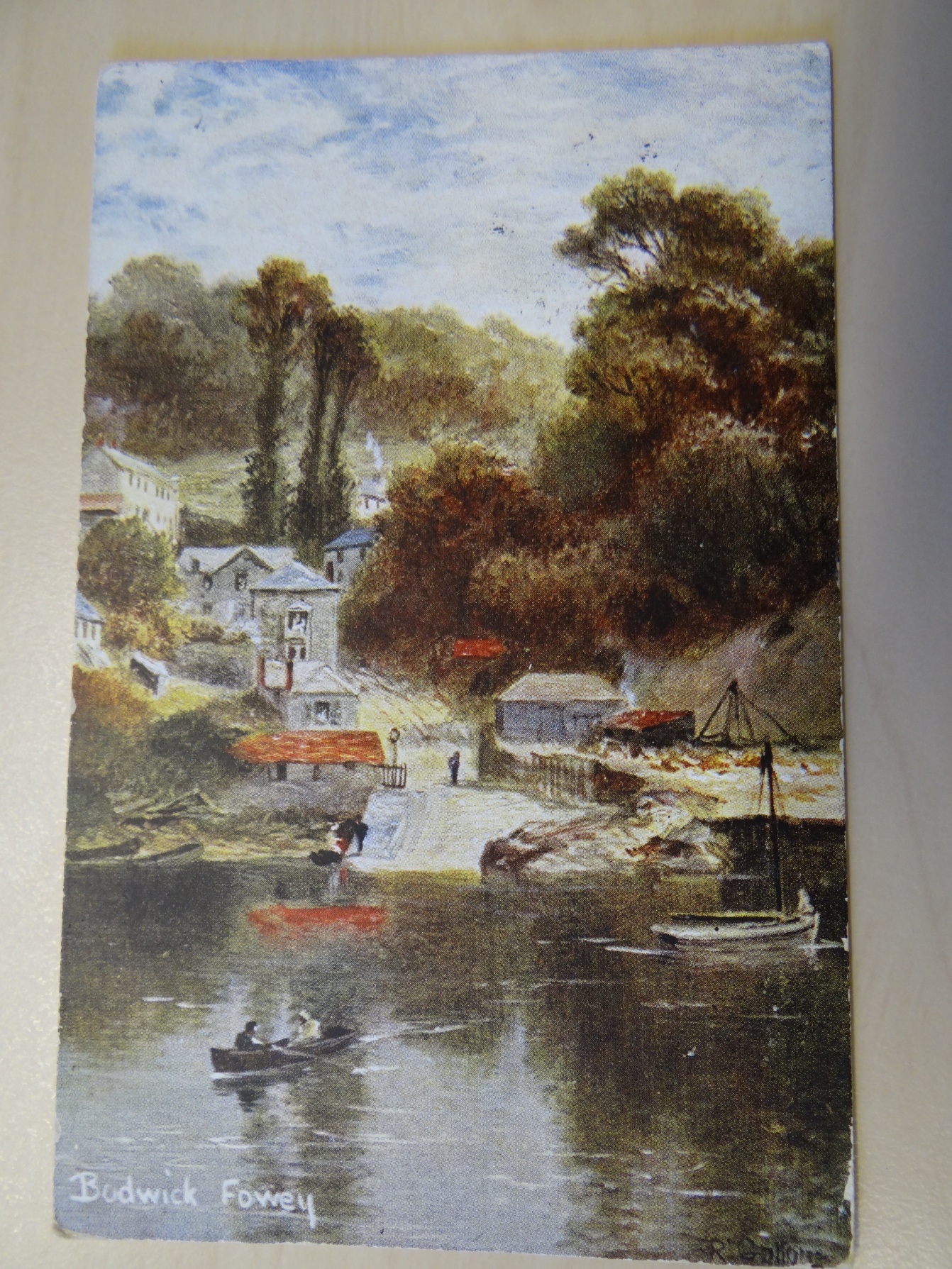 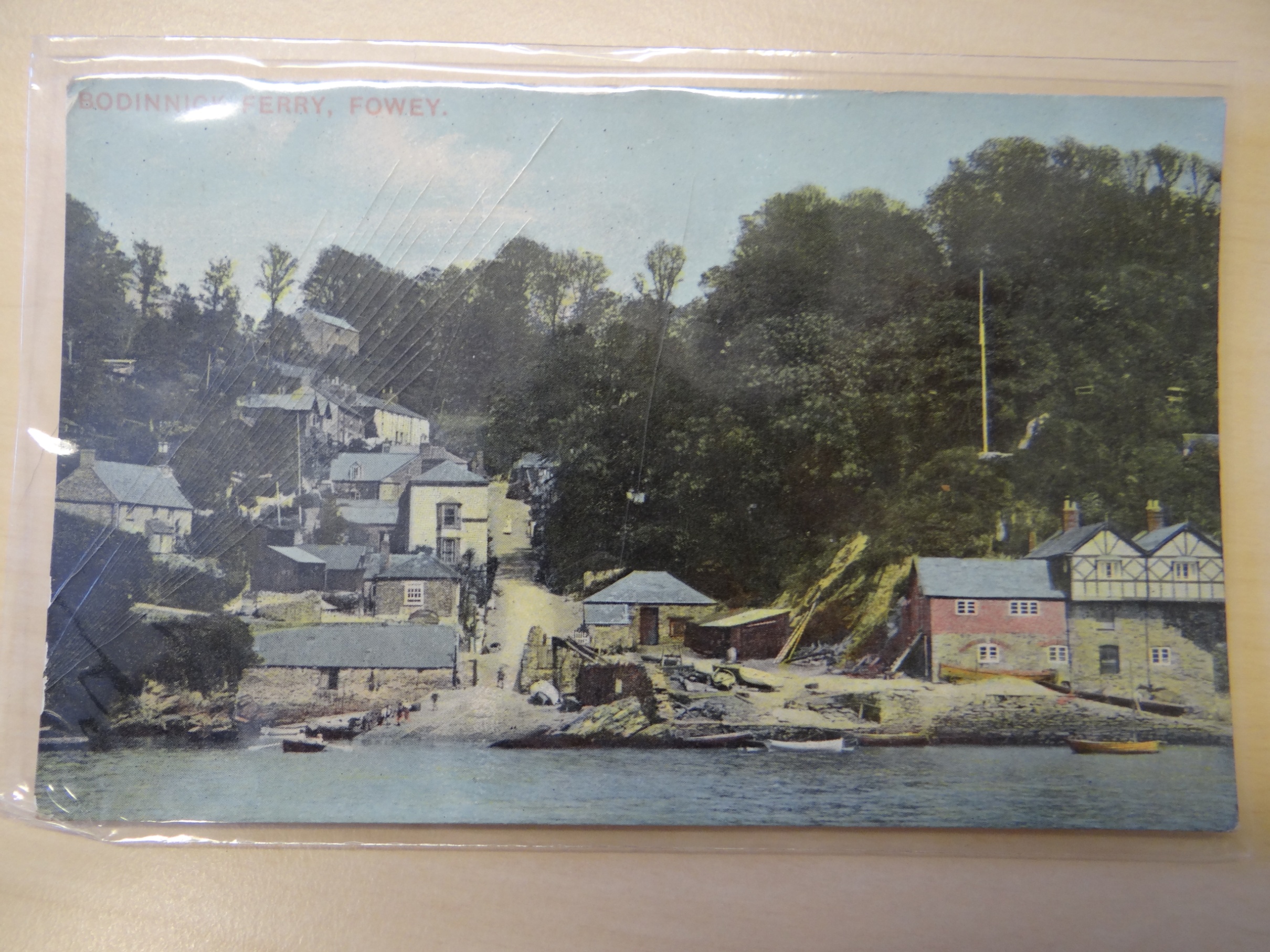 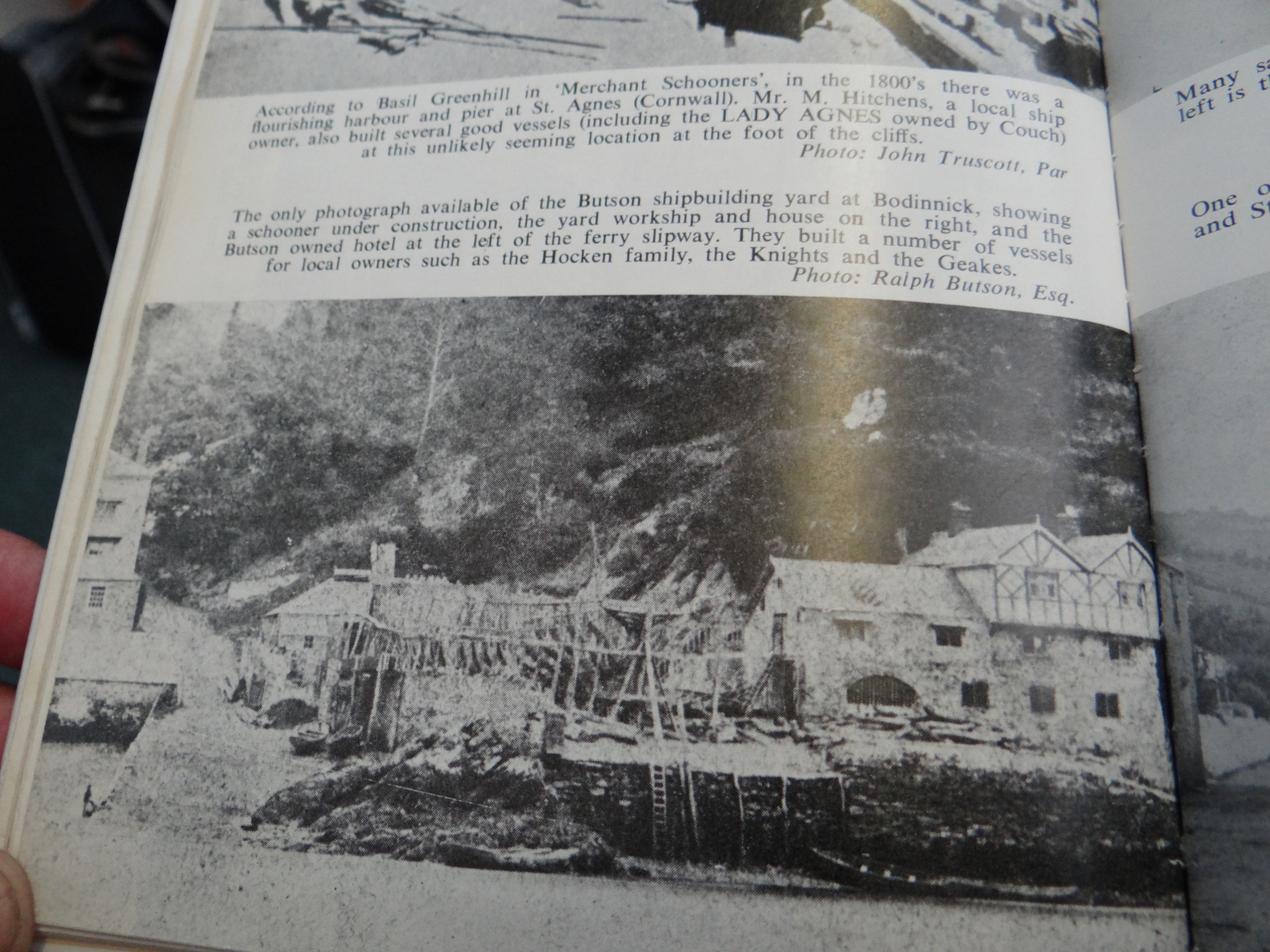